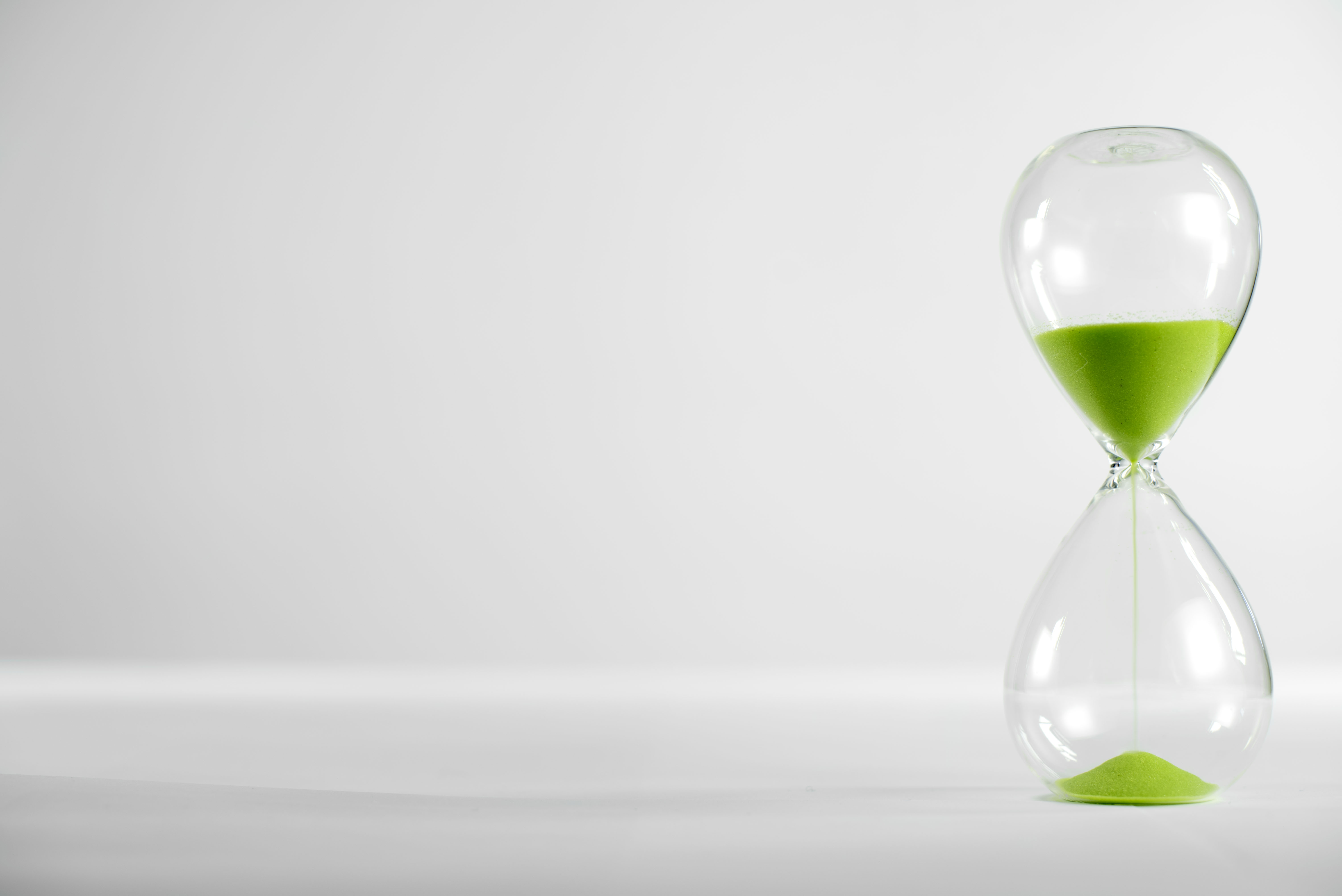 Miljö- och klimatfrågornas betydelse för kommersiell tvistlösning
ICC SverigeSkiljedomskommittén

Annette Magnusson
29 November 2022
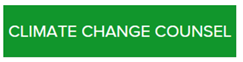 ”Arbitration and Climate Change” – vad betyder det?
Processuellt
 Materiellt
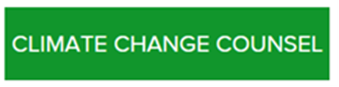 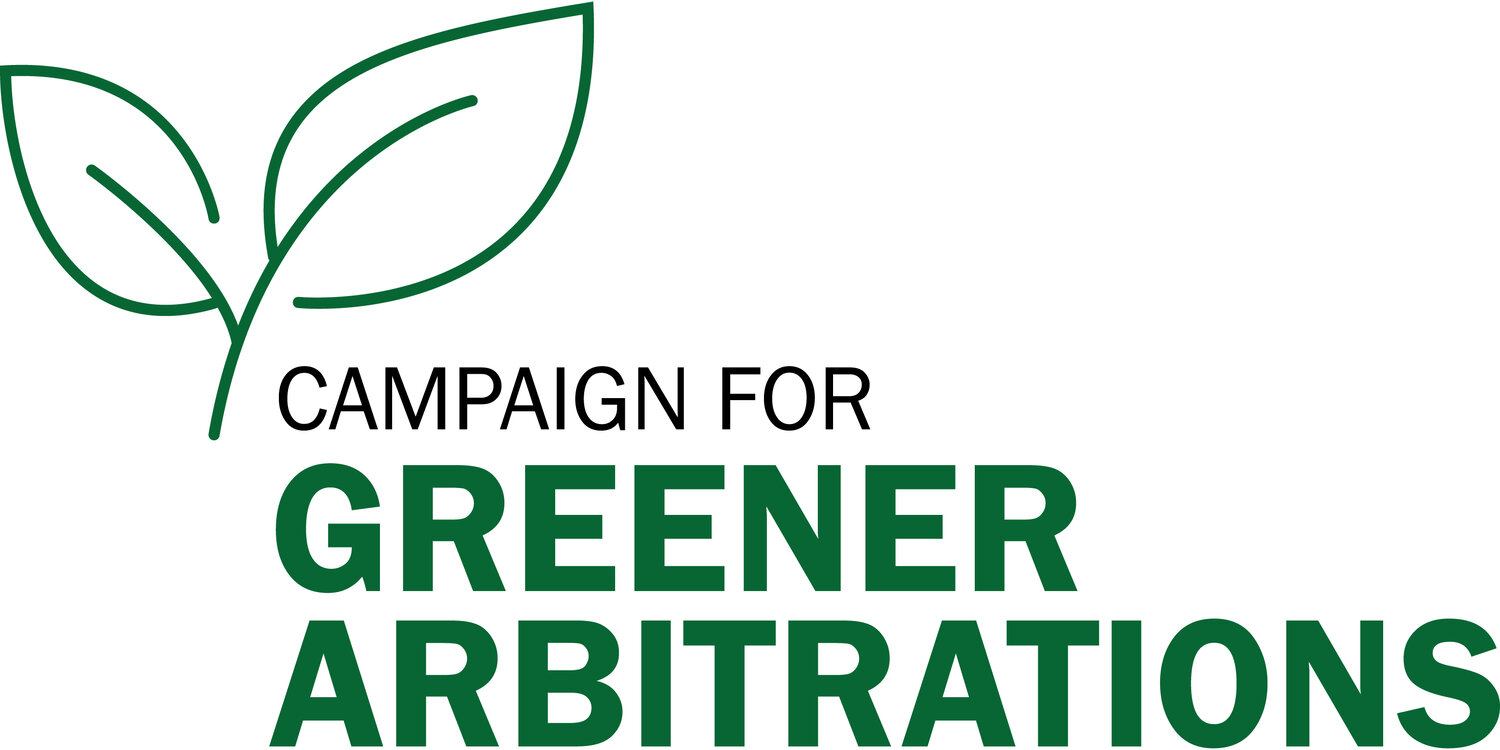 Tvistens klimatavtryck:
Minska flygandet
Färre hard copies
Fokus grön energi
Flyg
Bundles / utskrifter
Serverkapacitet
Energi faciliteter
1 stor tvist= 20 000 träd
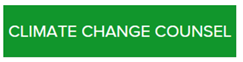 Strategiskt kring val av förfarande
Transparens
Klimatet i skiljeförfaranden
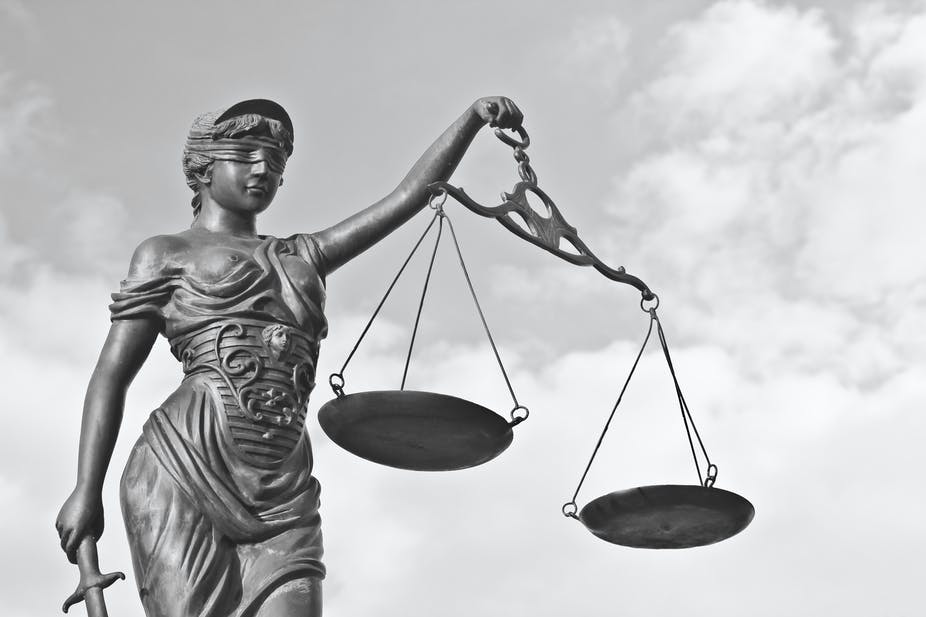 Kommersiella tvister i klimatomställningens spår
Tvist orsakat av klimatförändring?
Nya bedömningar
Investeringsrätten och klimatet
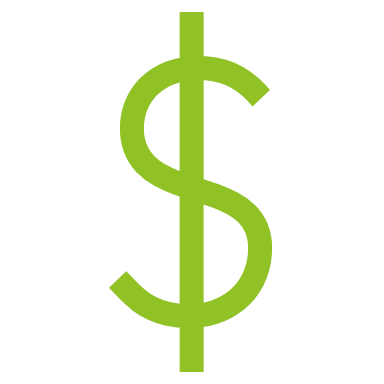 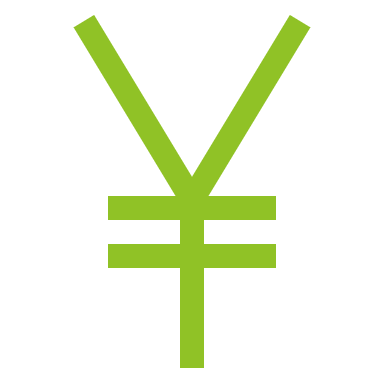 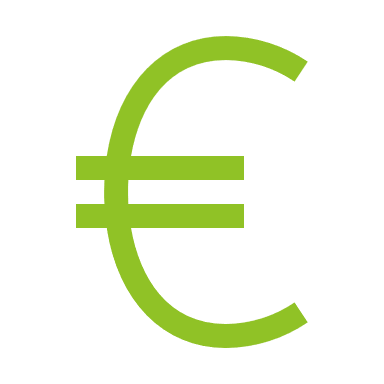 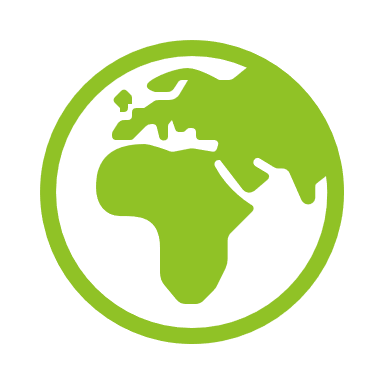 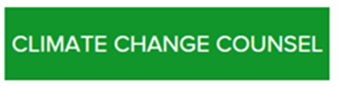 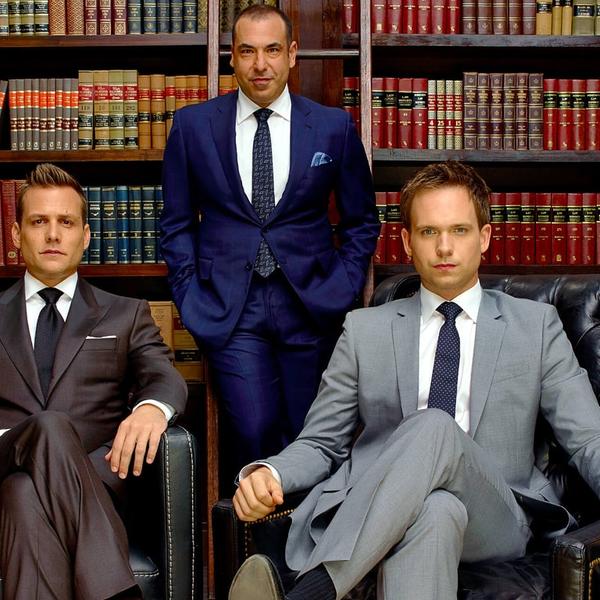 Arbitration and Climate Change
Ny specialistkunskap
(Ännu) större perspektiv
“Vad kan vi göra annorlunda?”
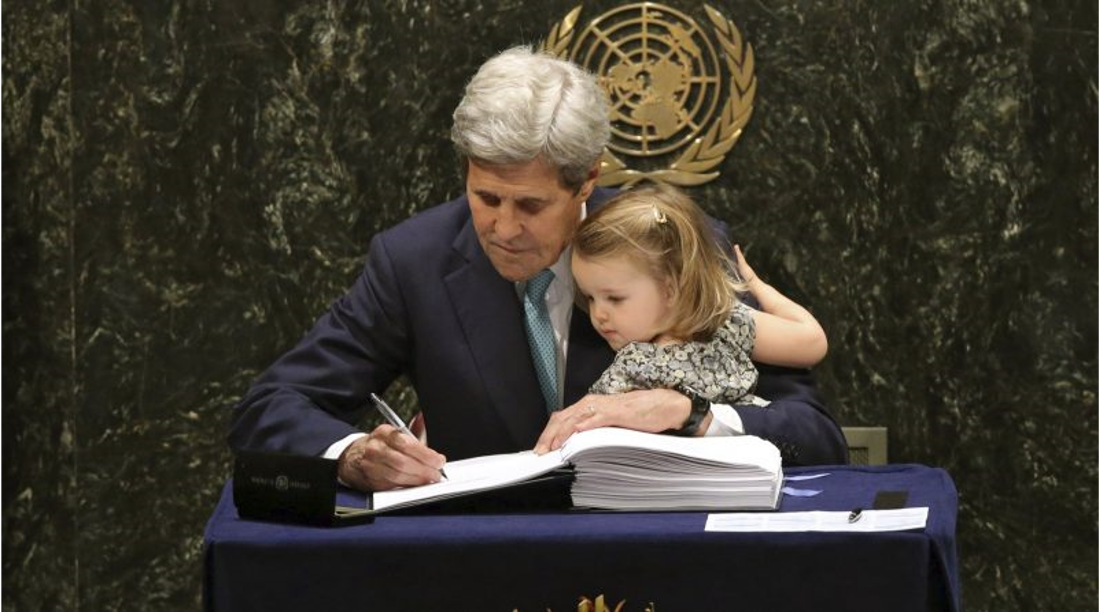 “You are all climate lawyers now, whether you want to be or not. We need your skills, your expertise, and hard work to lay the legal pathways and to expedite our progress.”— John Kerry i sitt tal till medlemmarna  i American Bar Association, 2021
Frågor?
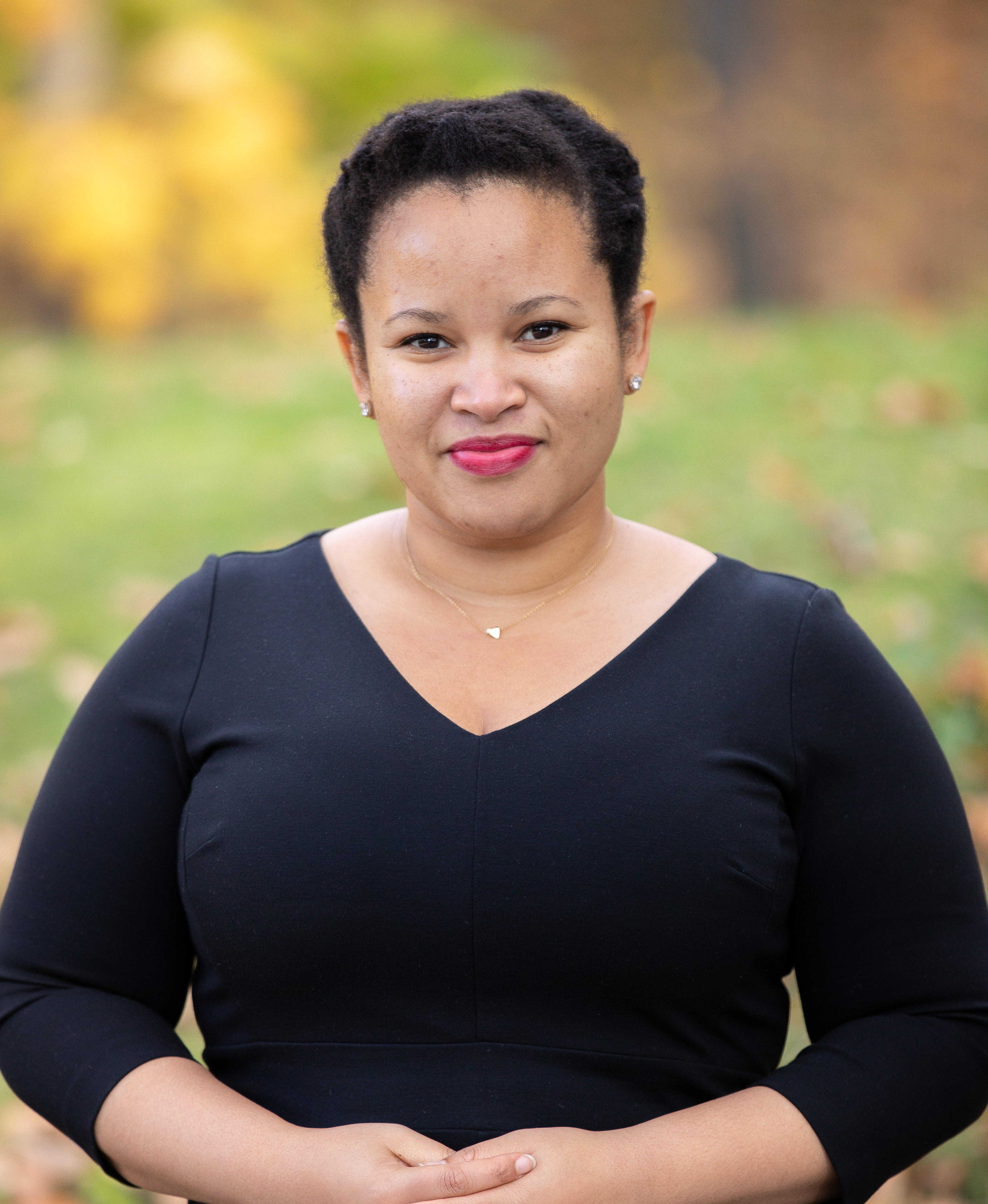 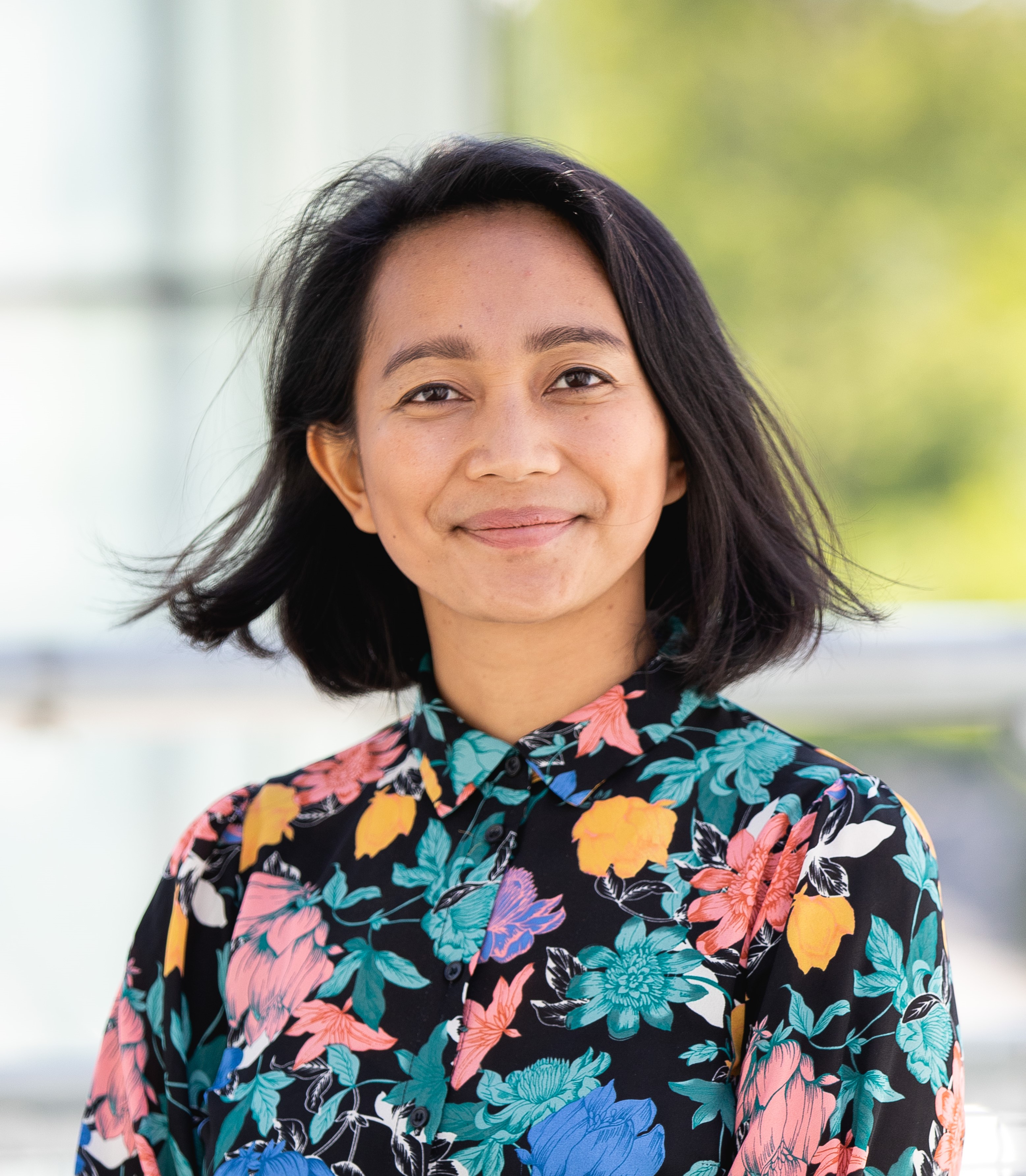 Annette Magnusson
Anja Ipp
Andrina Kjellgren
Jillian Kirn
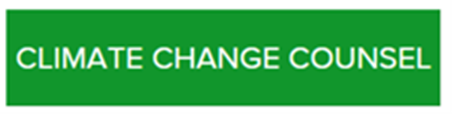